JUBCOR
Wastewater Contaminant Control-Nalco Water
PURATE™
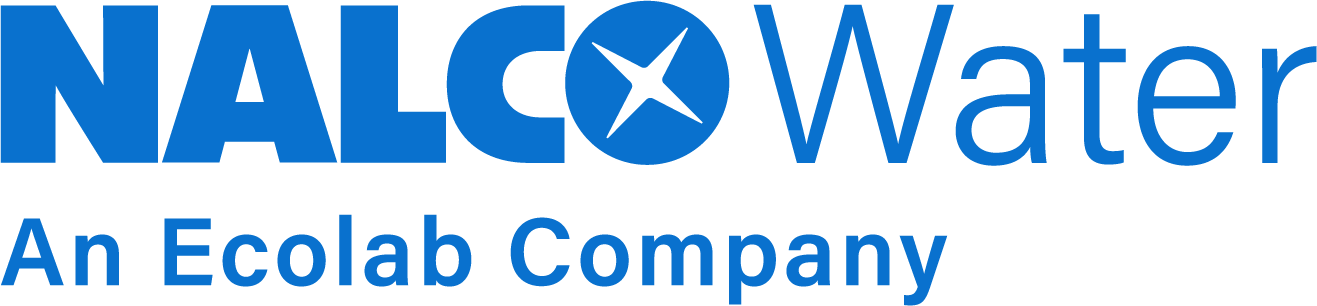 2024
CONFERENCE & EXHIBITION
INNOVATIVE SOLUTIONS FOR CORROSION CHALLENGES
Presented By: Hesham Alemary
Jubcor Presentation
Agenda
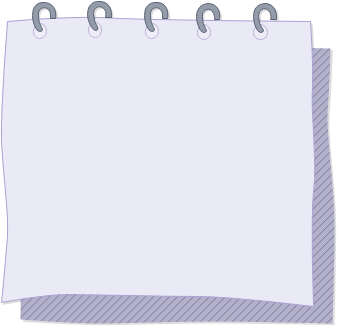 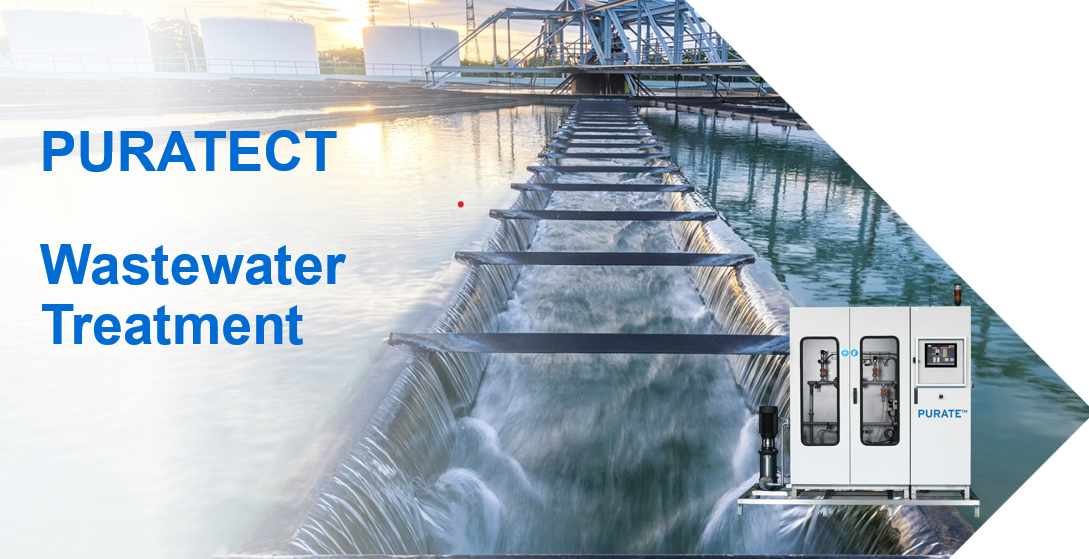 Wastewater Challenges

Why Purate is Unique 

Nalco Purate Technology

Contaminants Removal 

Solution Development

Purate Value addition
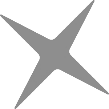 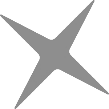 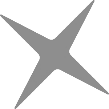 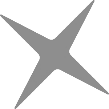 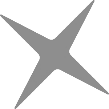 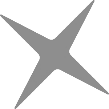 Why Care About Wastewater ?
It’s the law
Environmental awareness
Sustainability
Tightening effluent permits

Increase plant profitability
WW upsets can result in decrease in production
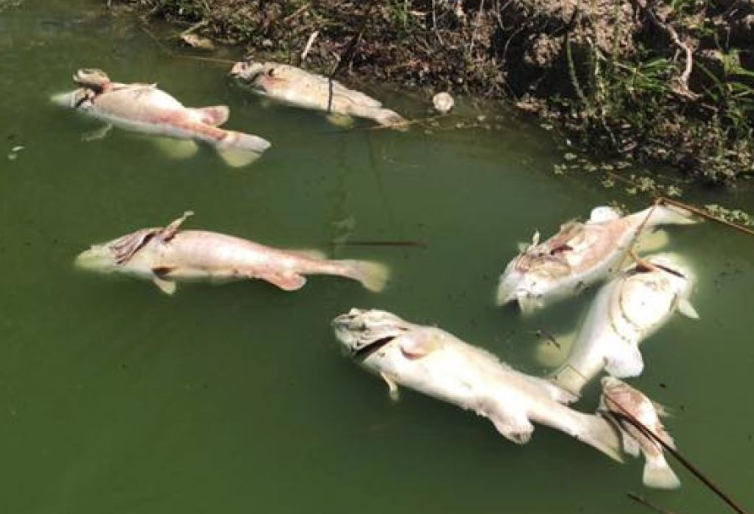 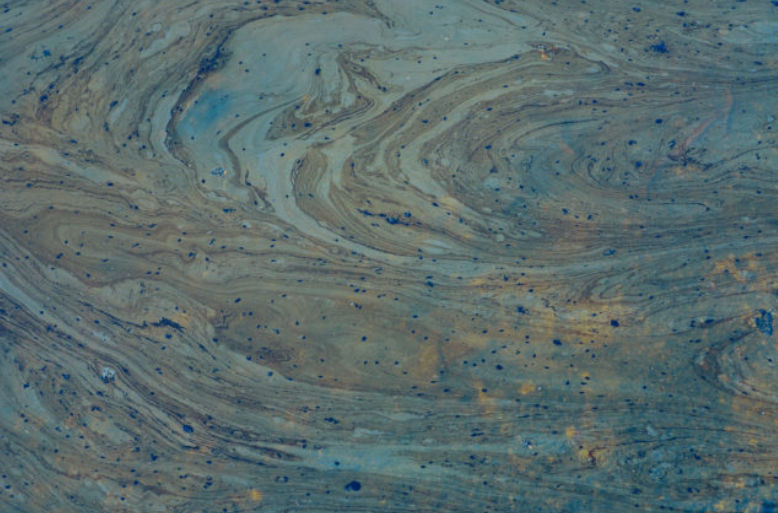 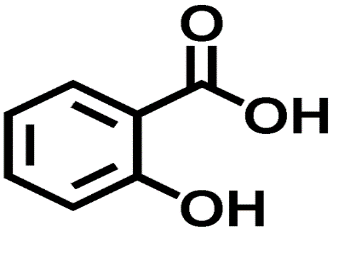 Phenol
COD
H2S
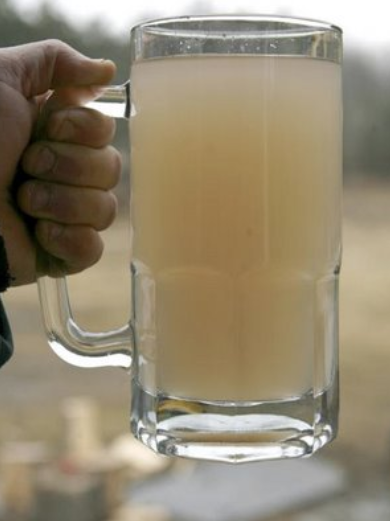 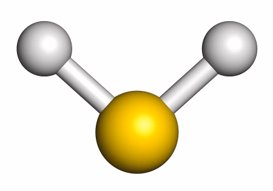 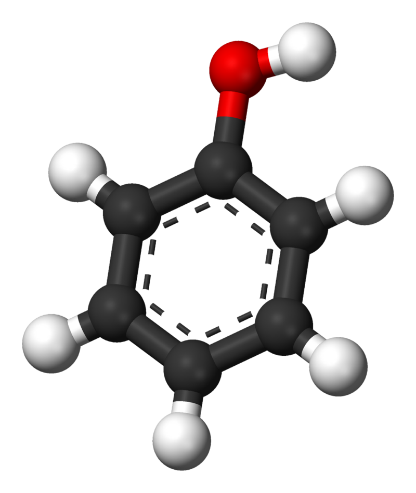 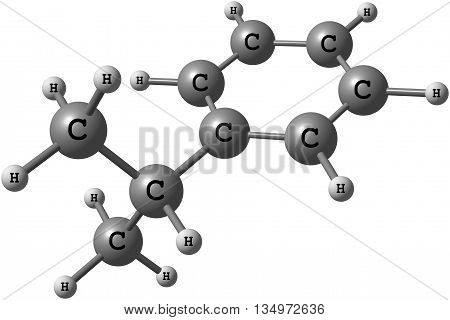 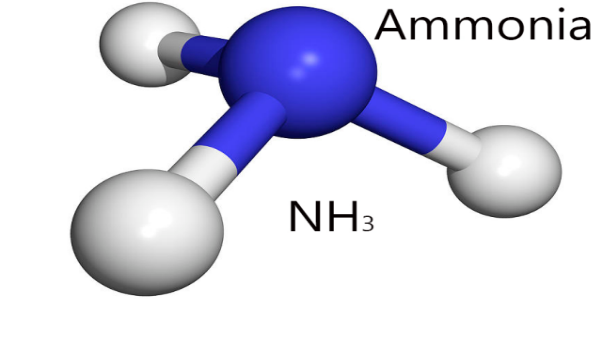 What is the Purpose of Wastewater Treatment
Remove insoluble and soluble pollutants
Wastewater System impact
Cost
Total Operation Cost

High operation cost for diluting wastewater discharge.
Discharge limit protocol penalty cost
Production limitation, shutdown
Water reuse limitation, water loss.
Wastewater Quality

Compliance with discharge limits for Phenol, H2S and COD for different discharge streams.
Discharge water quality for water re-use ZLD, water & money saving.
Discharge limitation

No toxic element to the discharge streams.
Water saving
+
+
Water
Environment
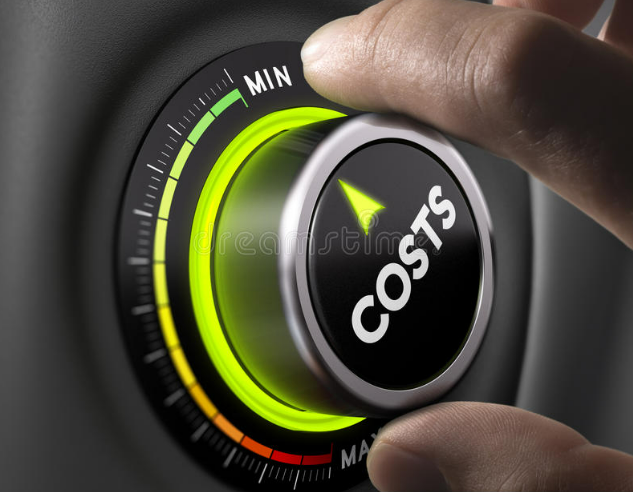 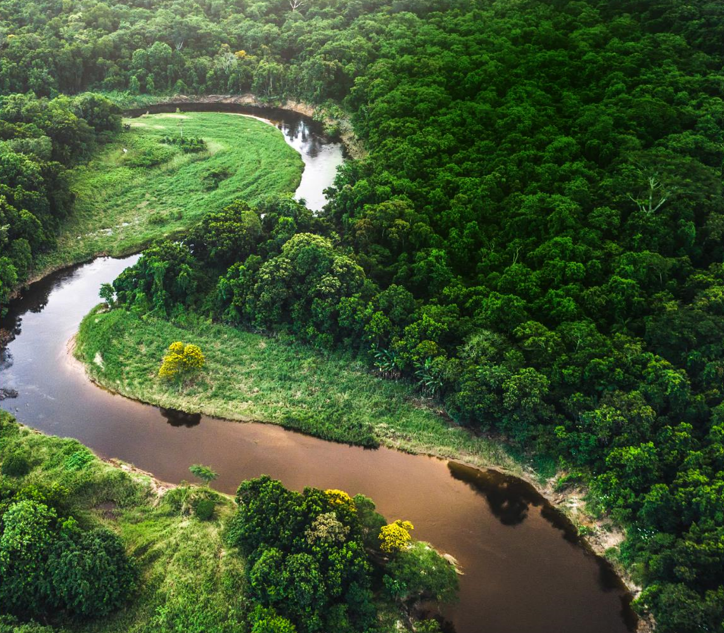 Wastewater Challenges                                             Purate Contaminate Treatment
Phenol
H2S
COD
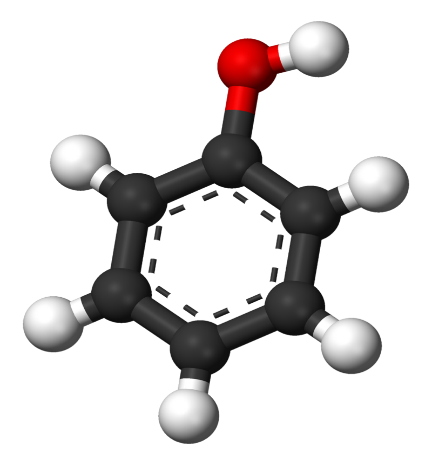 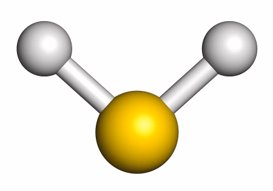 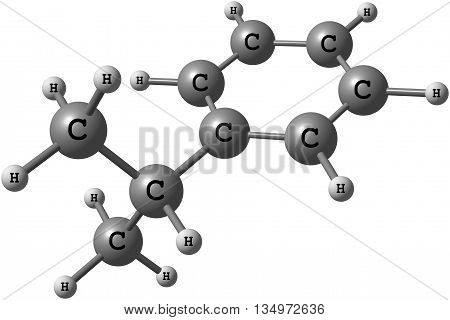 COD
Soluble and Insoluble COD in
Purate can react with the most soluble COD
Organic sulfides & Mercaptan (thiol)
Reduced sulfur (H2S, thiosulfates)
Cyanide & Thiocyanate
Nitrite & secondary amines (R2NH)
Iron & manganese
Lignin's
H2S
Sulfides in wastewater are a safety hazard and may cause breaches of effluent permit.​
Sulfides are present in many industries, soluble and present in the water phase:
Sulfide limits in effluent are very low on account of the toxicity
1-5 mg/l typical if discharging to sewer of third party WWTP
Phenol
Phenol is regulated in wastewater as it is corrosive, toxic and poses human health hazard.
It is present in crude oil but both volatile and water soluble
Phenol limits in effluent are very low on account of the toxicity
1-5 mg/l typical if discharging to sewer of third party WWTP (25ppm also seen)
+
+
Removal strategies
Phenols
Sulfides
Oxidation (non-selective)
Biological wastewater treatment 
peroxide/Fenton
ozone

Adsorption (effluent polishing)
Activated carbon

Refinery Spent Caustic
Often waste incinerated off-site
Sometimes blended with wastewater
Oxidation (non-selective)
Biological wastewater treatment 
Bleach (chlorination by products) 
Precipitation with metals

Stripping (if concentrated); then back to process: Claus or sulfuric acid plant

Ethylene Spent Caustic
Wet Air Oxidation well established
Sewer discharge
ClO2 Selective Reactivity
Reacts with:
Does not react with:
Phenols
Organic sulfides & Mercaptan (thiol)
Reduced sulfur (H2S, thiosulfates)
Cyanide & Thiocyanate
Nitrite & secondary amines (R2NH)
Iron & manganese
Lignins

Spent Caustic
>90% phenol reduction possible
50% COD reduction achieved
Ammonia, primary amines
Al-kane, -kene, -kyne
Alcohols, glycols, diols
Aldehydes, ketones, ethers
Organic acids
Unsubstituted aromatics

Nalco Cooling treatment programs e.g.
Azoles
Dispersants
Phosphonates 
Quaternary amines
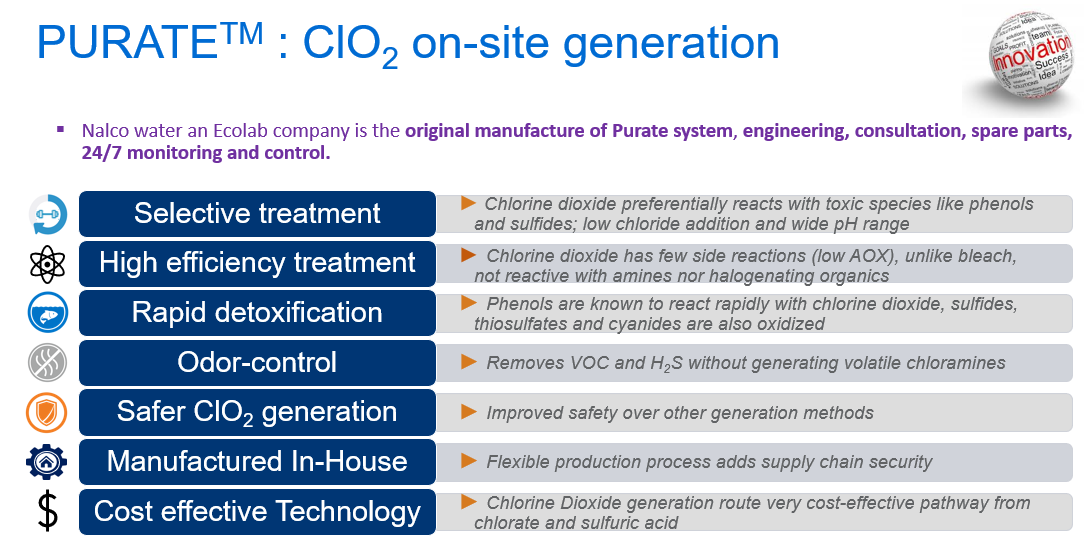 Purate™ Unit Details
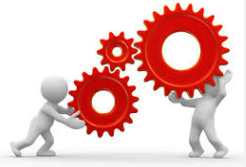 Nalco Water Purate system
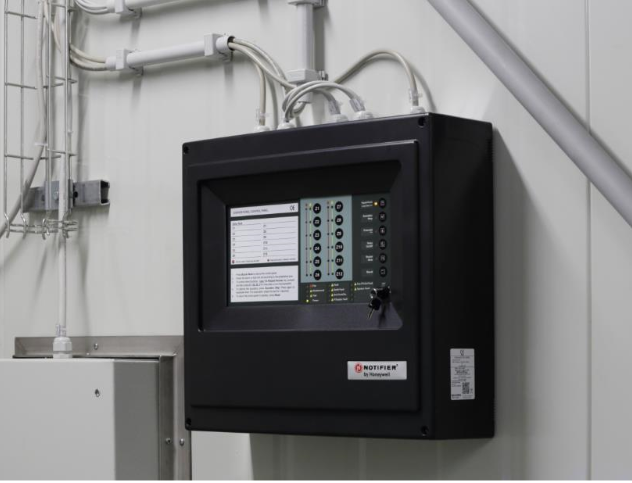 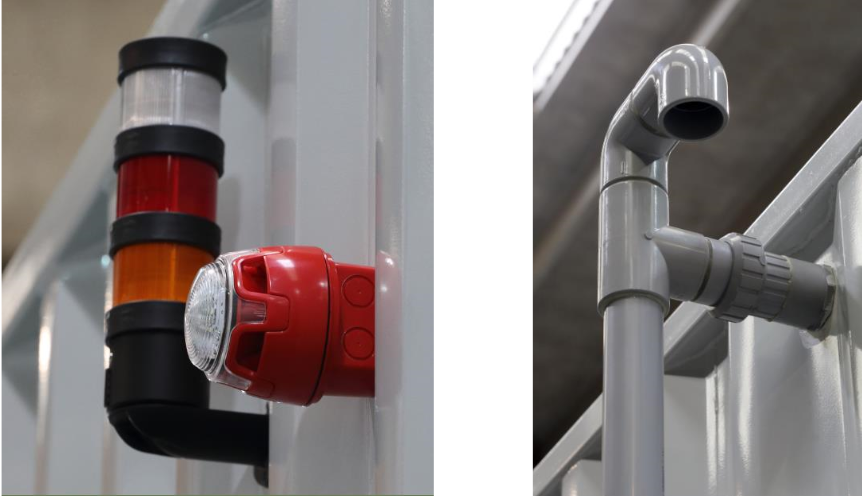 40 Feet ClO2 Production Container
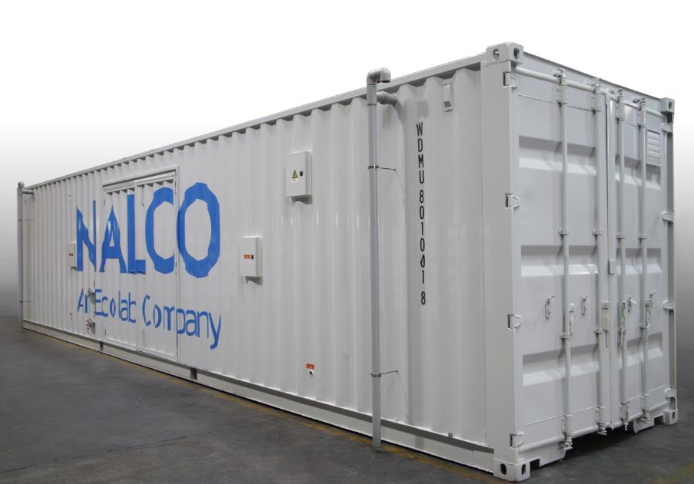 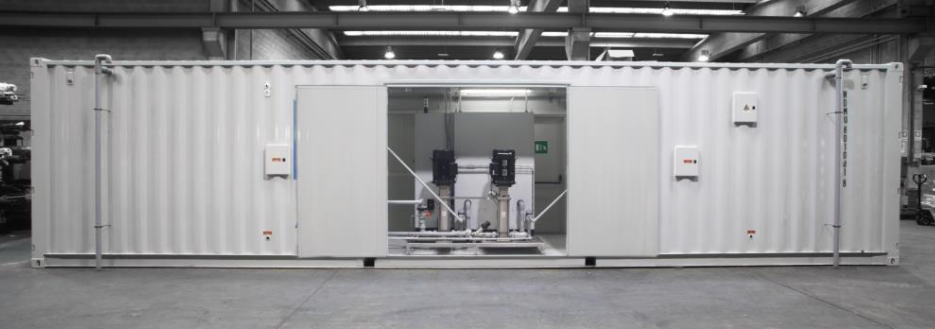 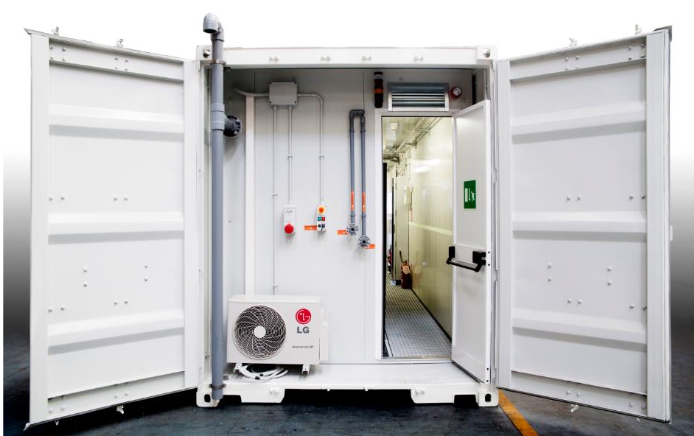 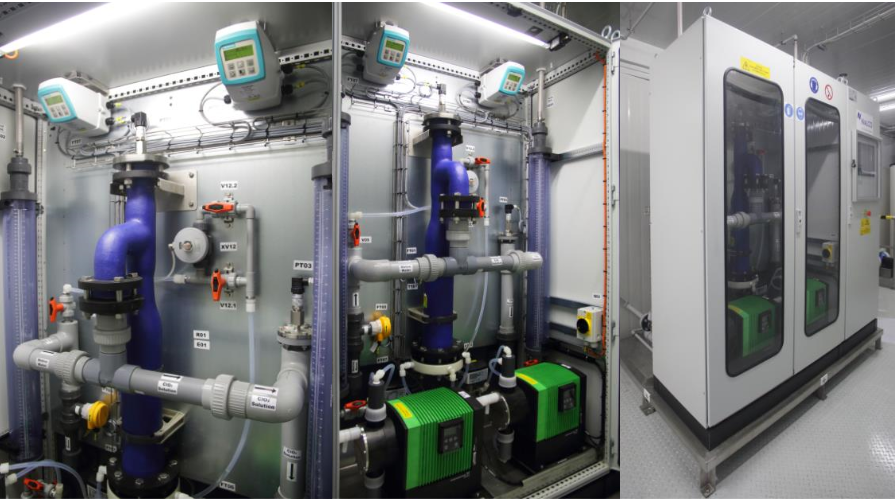 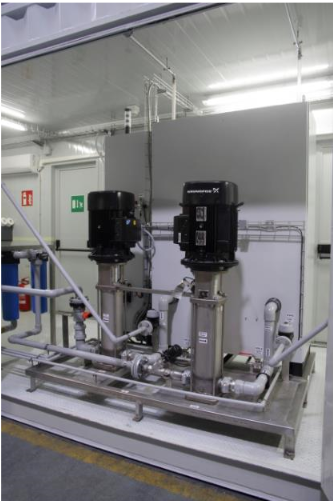 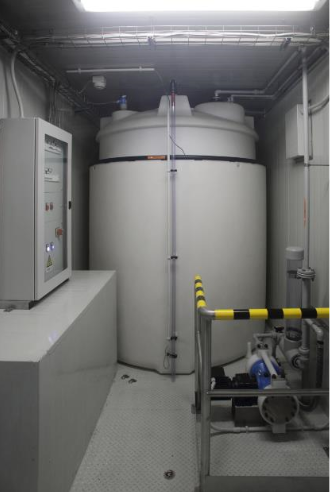 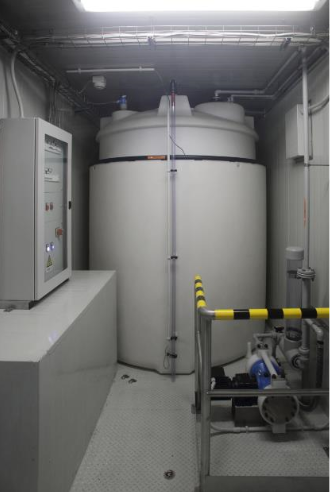 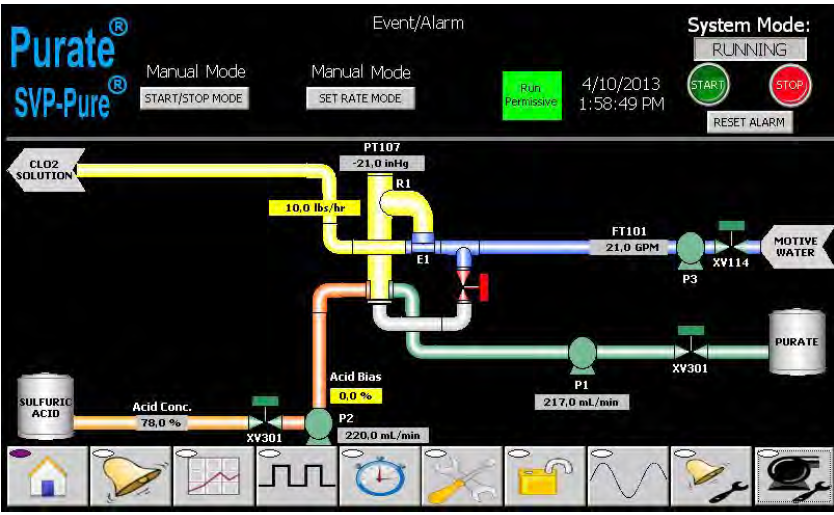 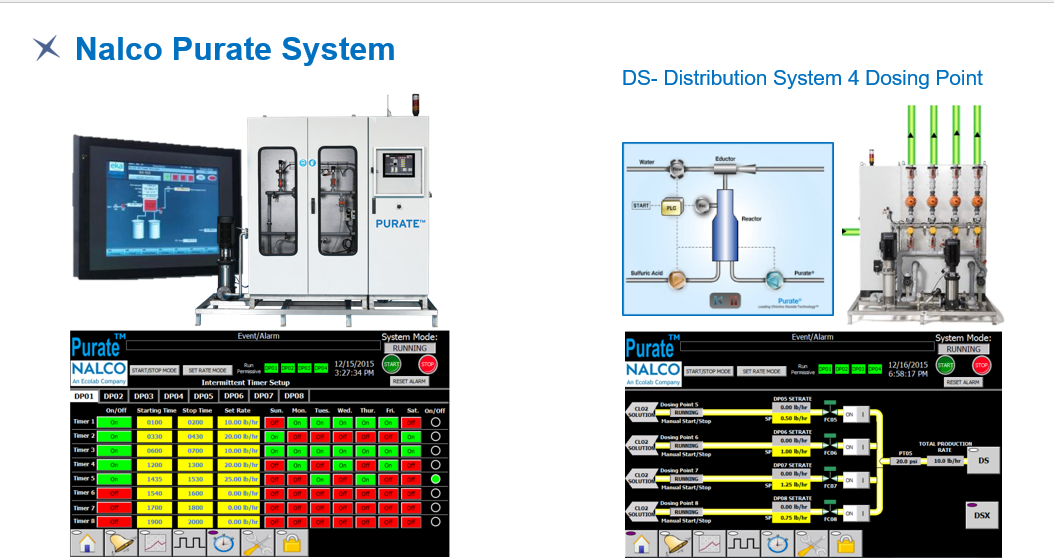 Purate™ Solution 
Discovery Process
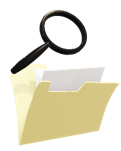 Partnering with Nalco Waterfeasibility study to meet your site requirements
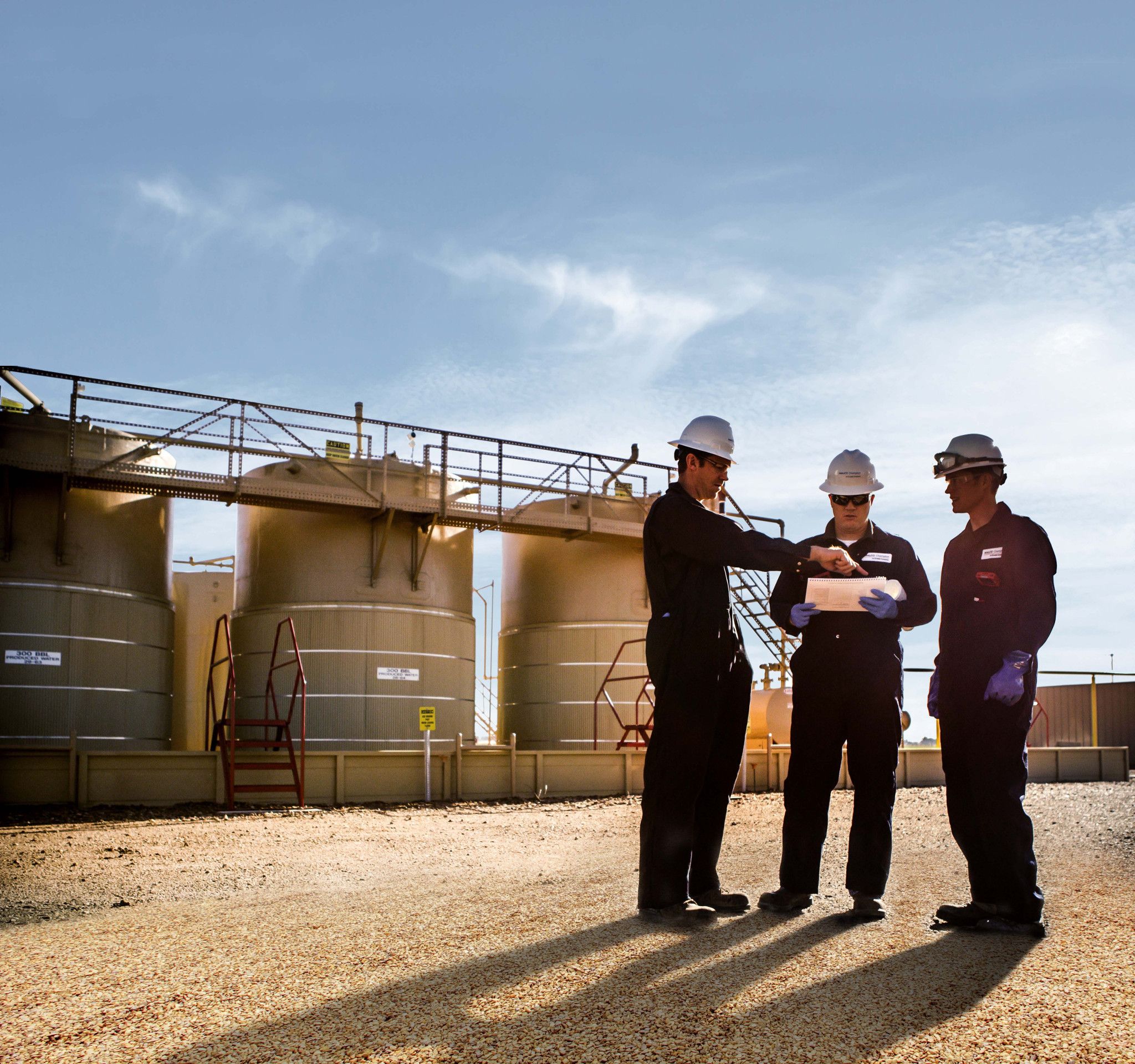 Multiple photos with text
Place your photos here
Consultancy and Lab studies
Site Survey and wastewater analytics
ClO2 demand laboratory study 
Respirometry on treated effluent
Modelling tool and mass balance
 Solution implementation
ClO2 generator installation
Additional dosing and control systems
On-site services
Chemical delivery and system maintenance
KPI monitoring for consistent value delivery
ClO2 Demand Excel Modelling tool
In development for ITCs to determine the treatment strategy
Key information and drivers input on top
Demand test result used as key input
Excel model for application sizing
Predicts phenol and sulfide demand
Requires input from demand test for total 

Motive water not always readily available in WW
Model predicts the flow required
PURATE side products listed 

pH effect of excess acid incorporated
3,15 kg of H2SO4 per kg of ClO2
Not as critical in cooling usually

Equipment sizing on max, opex on average:
minimal and max ClO2 output per generator
Typically continuous treatment, sizing critical
ITC understanding of Process Flowsheet critical to find right dosing strategy
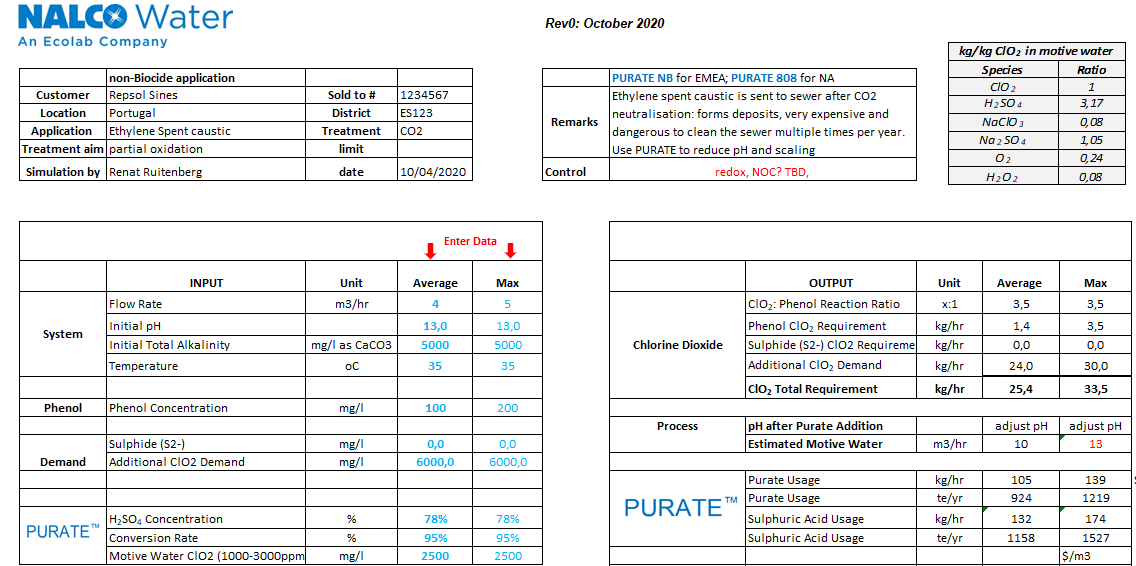 System diagram - running project
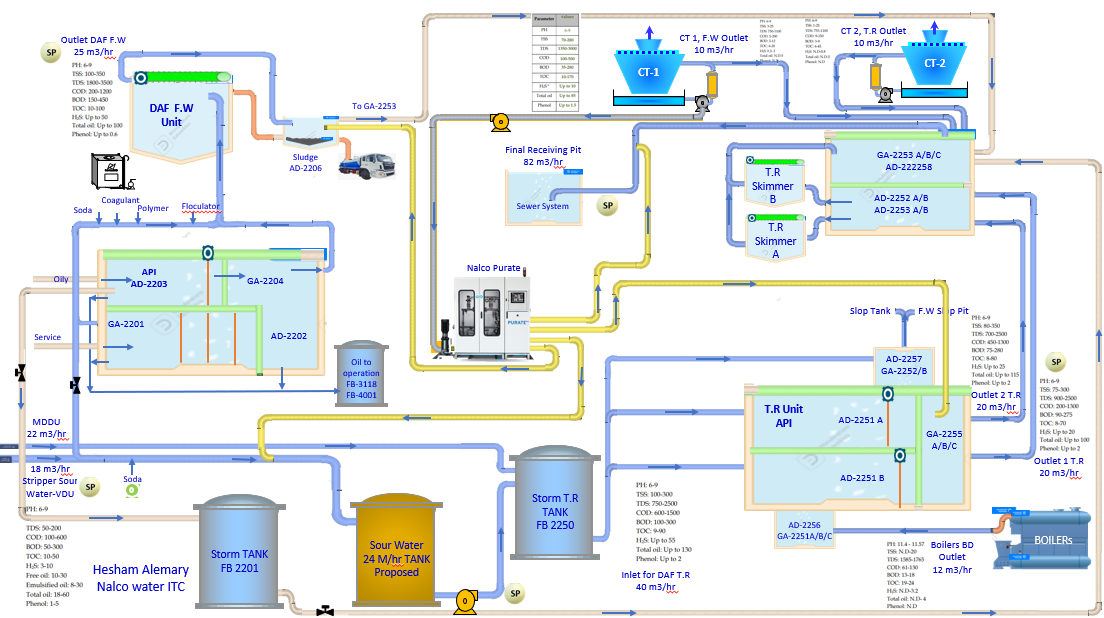 Flow diagram Example
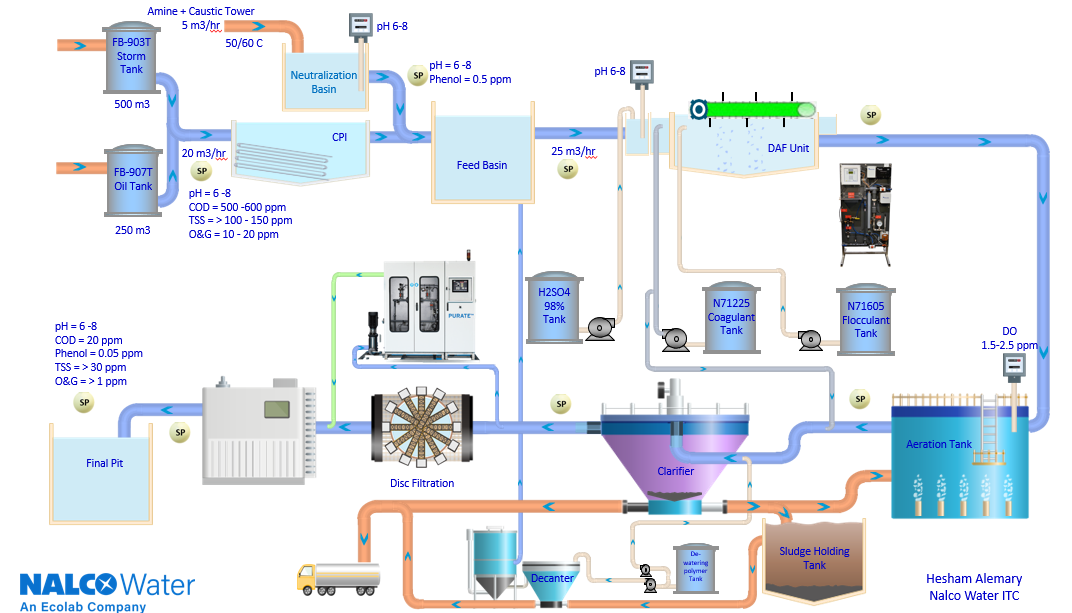 Case Studies
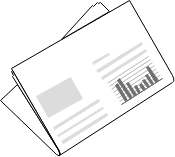 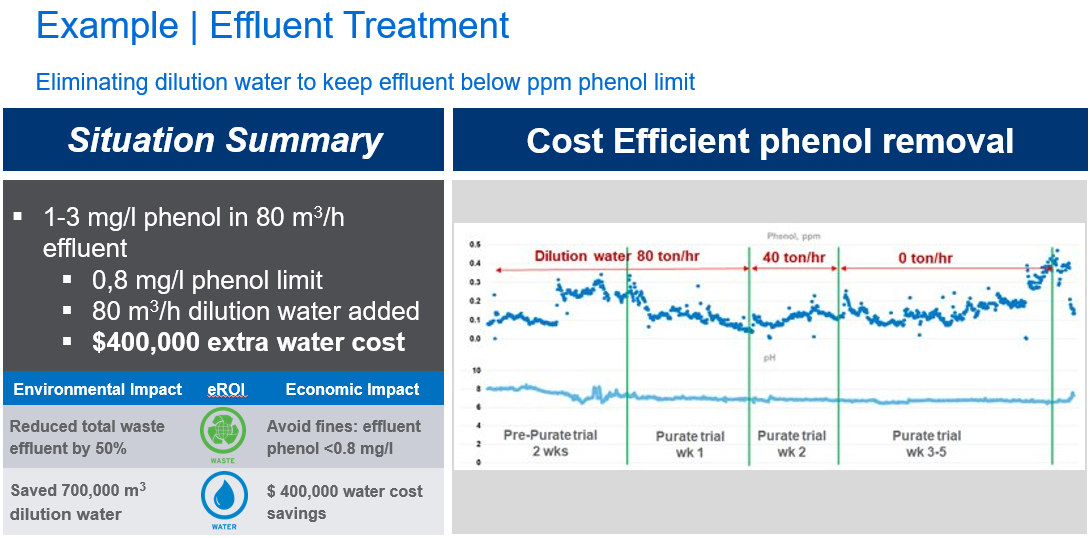 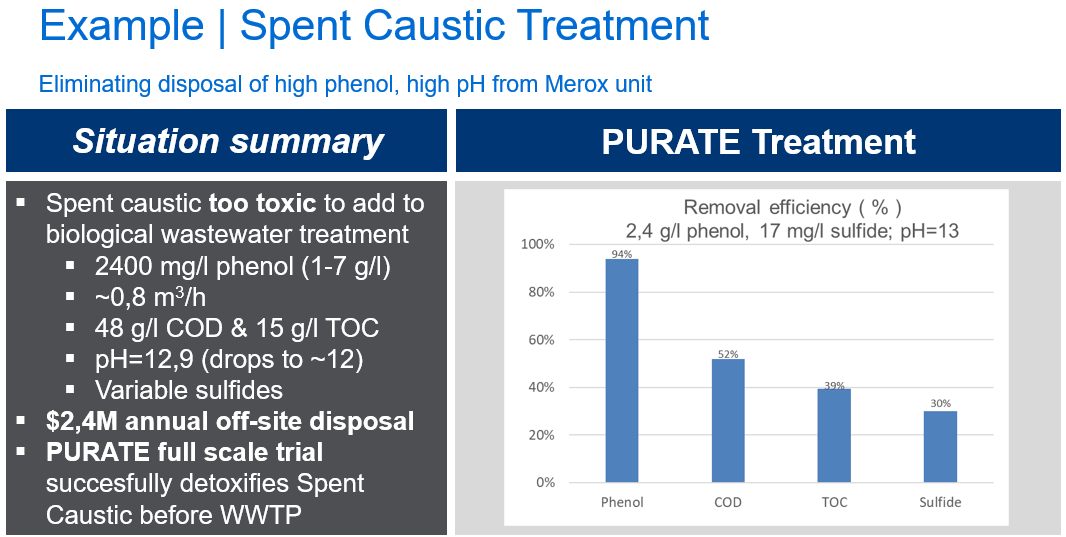 JUBCOR
2024
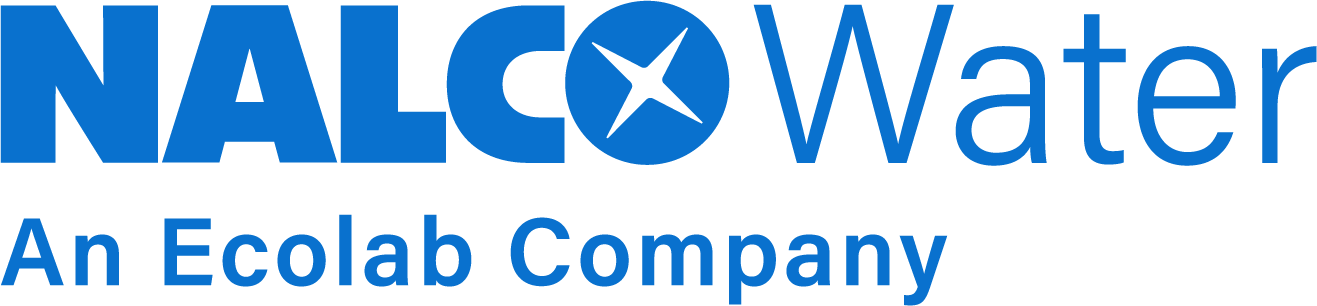 CONFERENCE & EXHIBITION
INNOVATIVE SOLUTIONS FOR CORROSION CHALLENGES
THANK YOU
Reach out. Hesham Alemary
Calle Cualquiera 123, Cualquier Lugar
phone
email
halemary@ecolab.com
+966 558793332